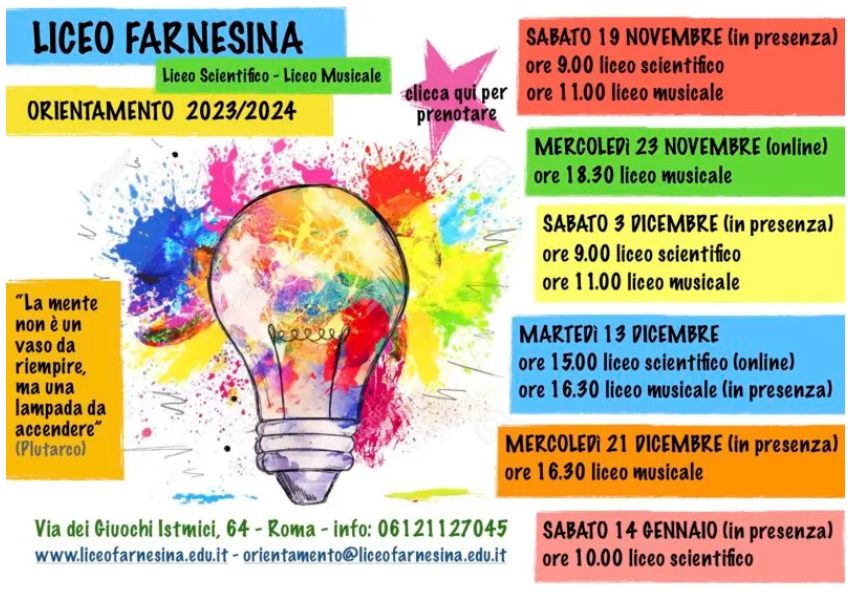 Prof.ssa MARINA FRETTONI (Dirigente Scolastico) 
Prof. Pierluigi Di Clemente (referente Orientamento)
Prof.ssa Federica Dente (commissione orientamento e formazione classi)

Presentazione del Liceo Scientifico Farnesina 
		
Presentazione delle Opzioni del Liceo Scientifico Farnesina
(Tradizionale, Cambridge, Fisica+, Informatica+, Economia+)

Modalità di iscrizione e formazione classi prime A.S.2023-2024  

Inclusione scolastica di alunni con BES
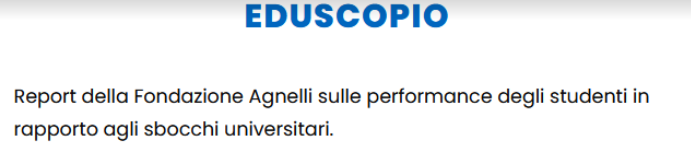 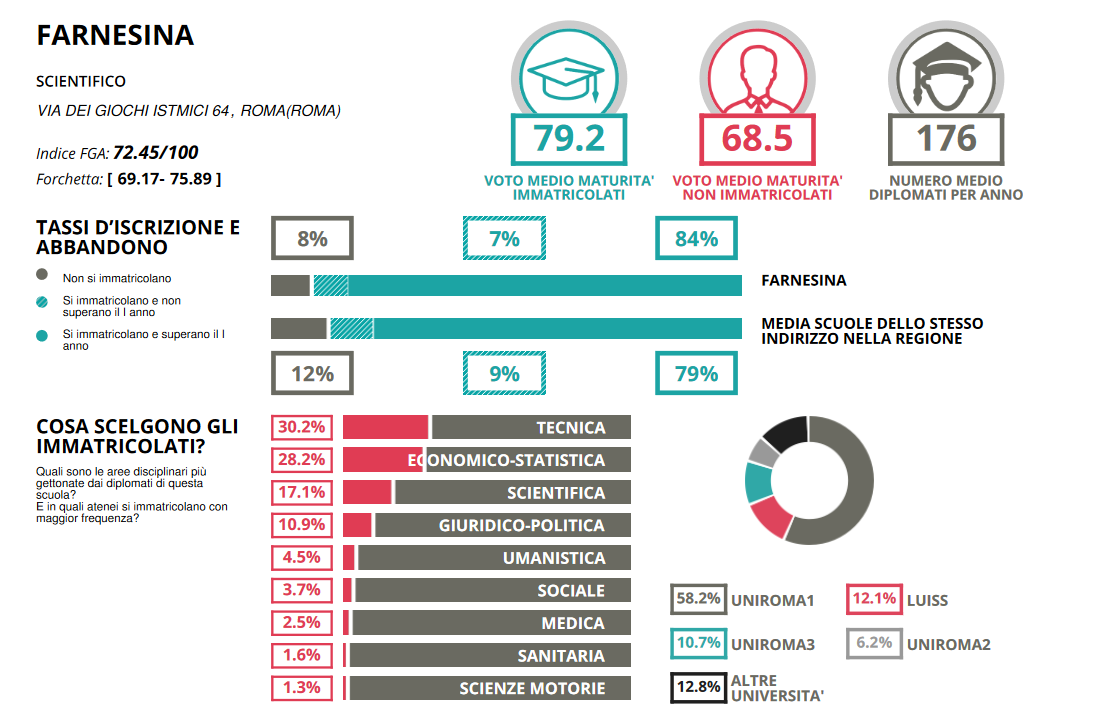 SCIENTIFICO opzione CAMBRIDGE

Due sezioni (Sede via dei Giuochi Istmici e sede Via Gosio)
Contributo a carico delle famiglie (quest’anno 350 euro)
Maths (1 ora delle 5 ore)/  Business Studies (2 ore) / Physics o Biology (1 ora)
Stage all’estero


In caso di esubero di richieste 
priorità alunni madrelingua,  provenienti da scuole medie internazionali con percorso in inglese, con certificazione B1, provenienti da medie Cambridge
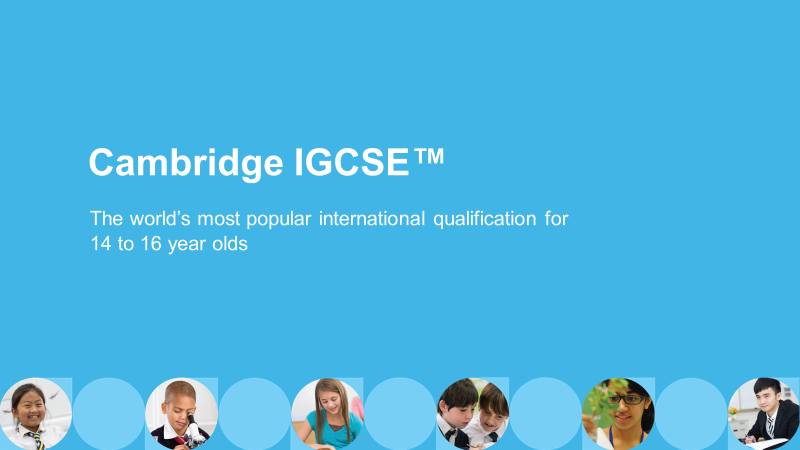 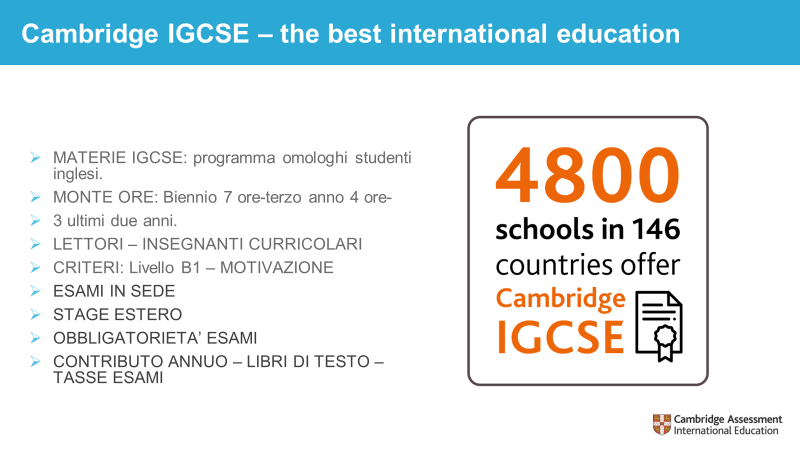 SCIENTIFICO opzione ECONOMIA+
(lorella.docimo@liceofarnesina.edu.it)


1 sezione (Sede via Gosio)

Non ci sono costi aggiuntivi

2 ore aggiuntive di SCIENZE FINANZIARIE DI BASE al biennio 
							( 29 ore)

PCTO di economia al triennio
SCIENTIFICO opzione FISICA+

 1 sezione (Sede via dei Robilant)
SCIENTIFICO opzione INFORMATICA+

1 sezione (Sede via dei Robilant)

Non ci sono costi aggiuntivi

+2 ore settimanali  al biennio ( 29 ore)

+ attività laboratoriali

Docente di matematica della classe

Triennio: PCTO informatica
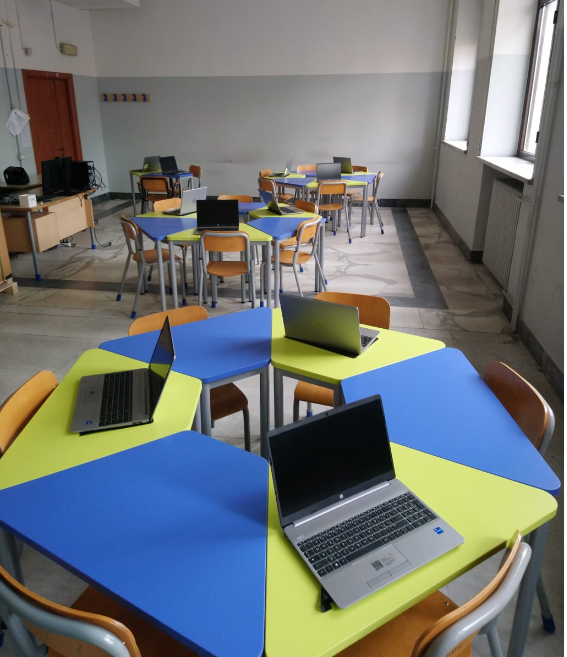 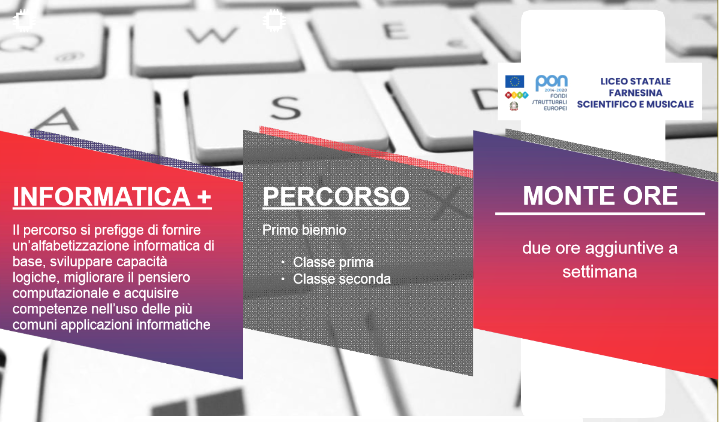 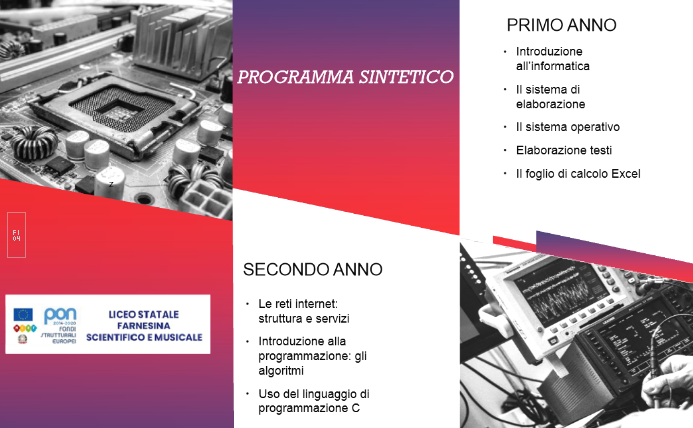 Prof.ssa Federica Dente / prof. Di Clemente
(formazione classi prime)

MODALITA’ DI ISCRIZIONE: dal 9 al 30 gennaio

Modulo GENERALE (dati anagrafici, BES,…)

Modulo SPECIFICO LICEO FARNESINA 
INDIRIZZO SCIENTIFICO/MUSICALE
EV. OPZIONE
               (Cambridge, Economia+, Informatica+, Fisica+)
PREFERENZA DI SEDE 
NOTE (Preferenza compagno, sezione, certificazione linguistica B1, …)
Formazione classi prime a.s. 2023-2024

CRITERI DI ACCOGLIENZA IN CASO DI ECCEDENZA DI RICHIESTE
Presenza sorelle/fratelli
Distanza residenza
Distanza lavoro genitori
Sorteggio (residuale)
CRITERI DI FORMAZIONE DELLE SEZIONI
Opzione richiesta
Presenza fratelli nella sede di preferenza
Equa distribuzione maschi/femmine
Equa distribuzione valutazione esame terza media
Soddisfacimento almeno un desiderata 
Distanza dall’abitazione
Sorteggio (criterio residuale)


Alunni «smistati» da altre scuole  disponibilità residue
Prof.ssa Carla Ditrani (referente per l’Inclusione scolastica)
carla.ditrani@liceofarnesina.edu.it
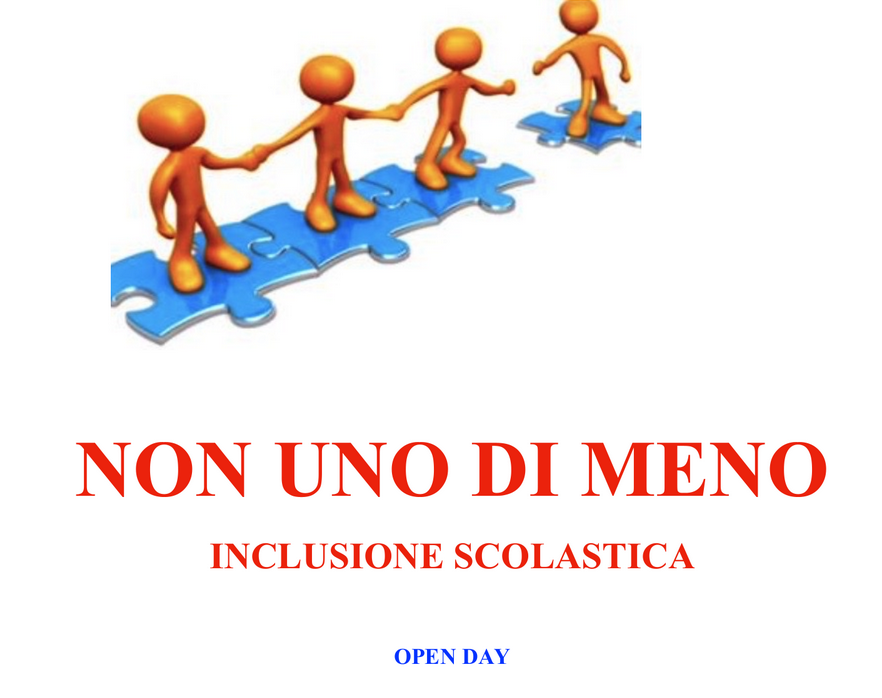 OBIETTIVI PER  FAVORIRE L’INCLUSIONE
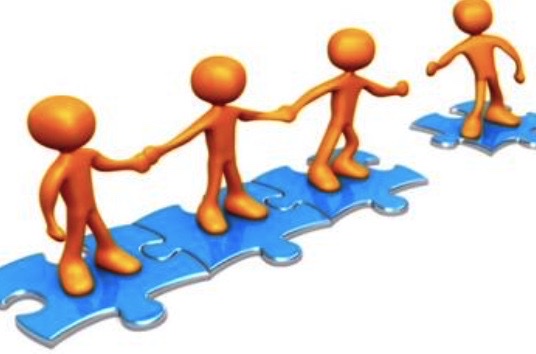 Continuità verticale.

Acquisire tempestivamente informazioni. 

Fornire supporti tecnologici.

Quaderno di ripasso (tra medie e liceo) matematica, italiano e inglese

Incontri informativi di accoglienza.

Sportello d’ascolto.

Consolidamento dei prerequisiti. 

Test ingresso e iniziative di recupero. 

Potenziare l’orientamento post-diploma e l’orientamento per la scelta dei percorsi PCTO
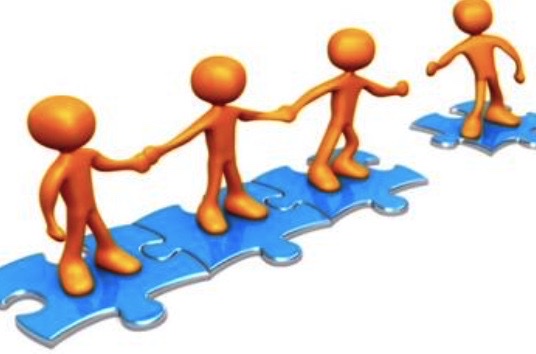 VALUTAZIONE IN ITINERE DELLE PRASSI INCLUSIVE
Monitorare l’efficacia dei PDP e dei PEI nel corso dell’anno. 

Monitorare l’esito dei risultati raggiunti degli alunni.

Monitorare la presenza dei bisogni educativi.